Coastal Texas Water Resources II
Using NASA Earth observations to assess the health of the Laguna Madre through land cover mapping and thermal analysis
Elaina Gonsoroski (Project Lead), Vishal Arya, Jennifer Boyd
DEVELOP National Program at the Mobile County Health Department
Objectives
Abstract
Keep this blank for now.
Body text point size should be at least 24.
Caption text point size should be at least 16.
Feel free to rename, move, and resize sections as needed.
Use remote sensing technologies to investigate the relationship between the salinity of the Laguna Madre and the increase in honey mesquite trees
Identify potential areas of groundwater inflow to the Laguna Madre using thermal imagery
Compare areas of mesquite tree coverage and underlying geology to investigate relationship between soil type and tree presence
Predict possible tree expansion to forecast how future groundwater resources for the Laguna Madre may be affected
Study Area
Methodology
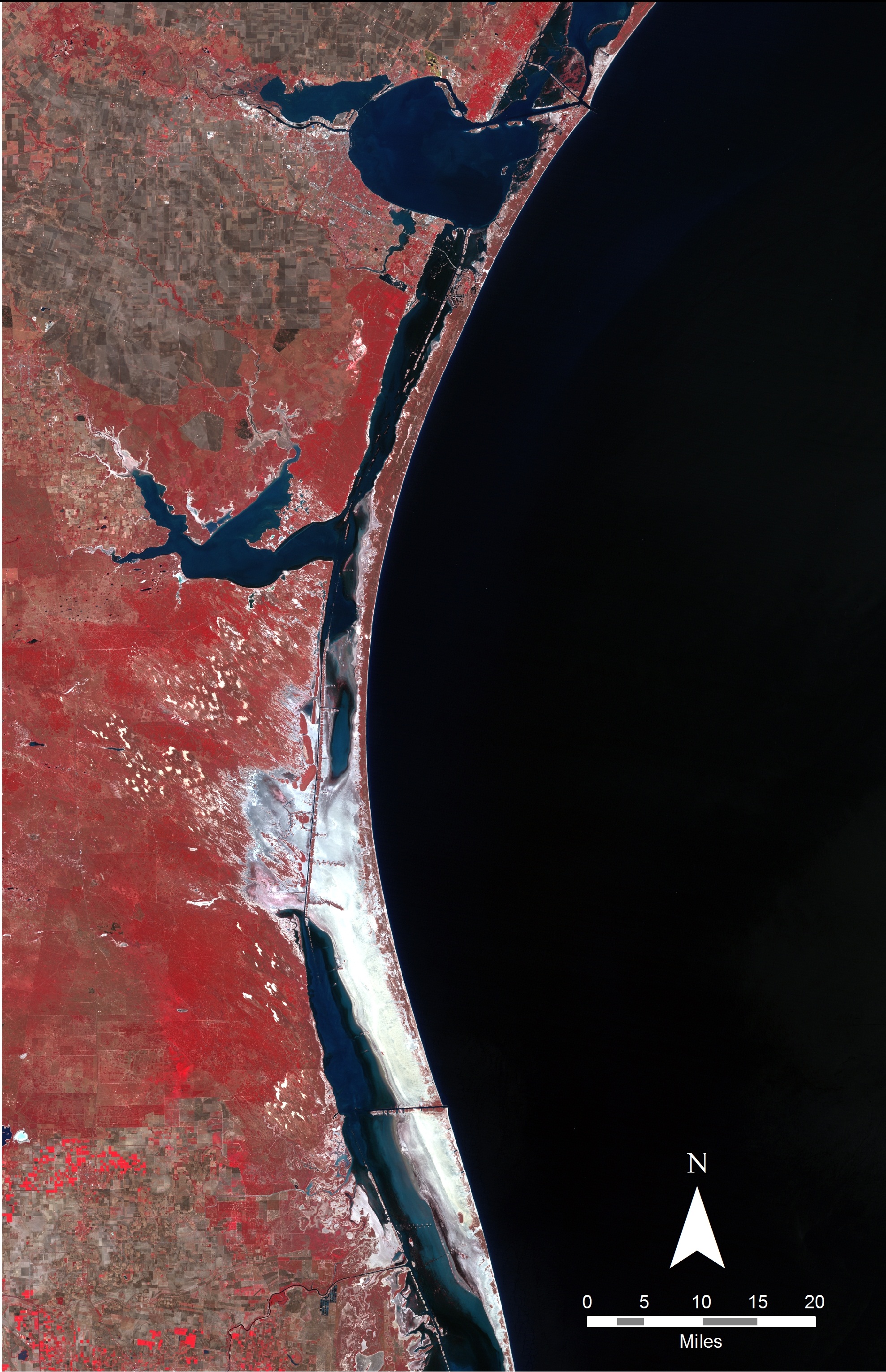 Land Use/Land Cover (LULC)
Vegetation Indices
Thermal Analysis
Laguna Madre
Padre Island National Seashore
Study Period:
1984-2000
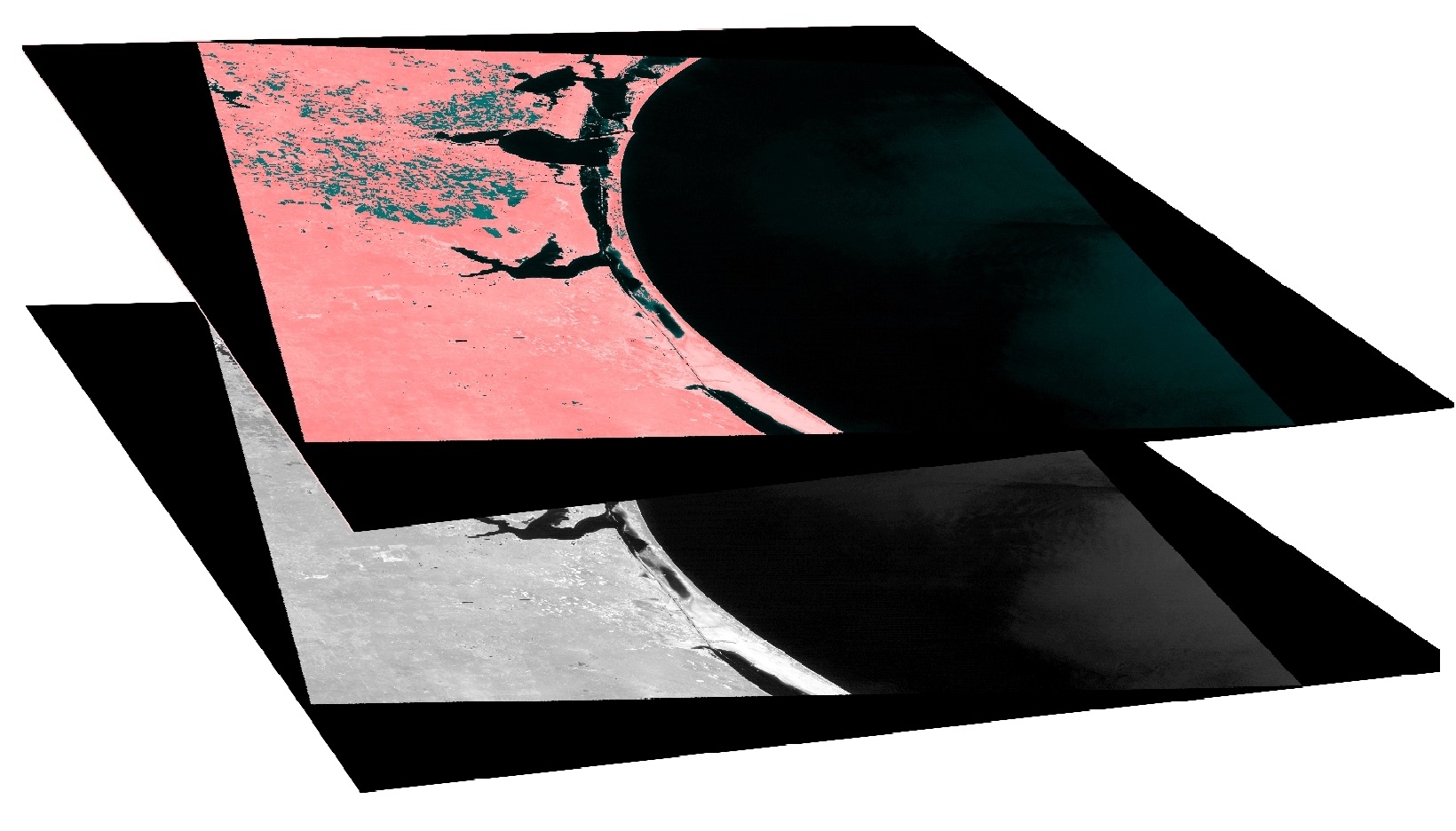 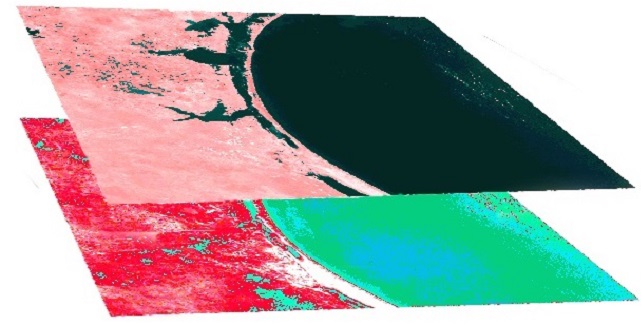 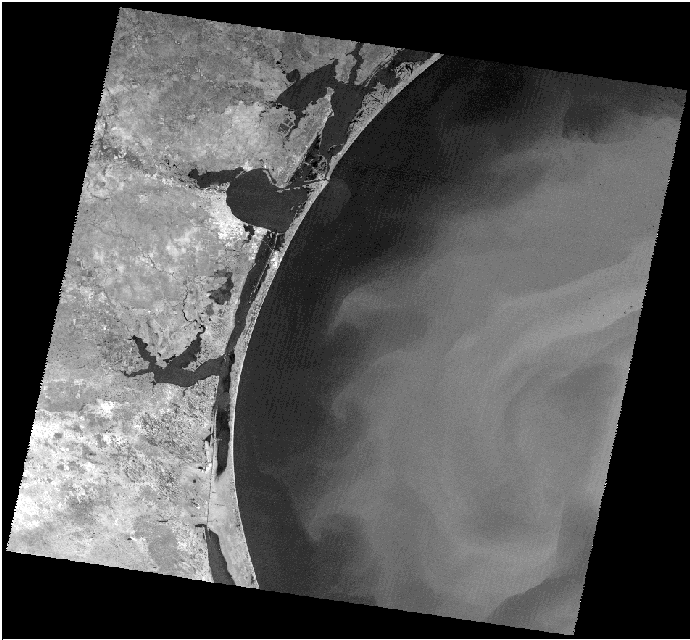 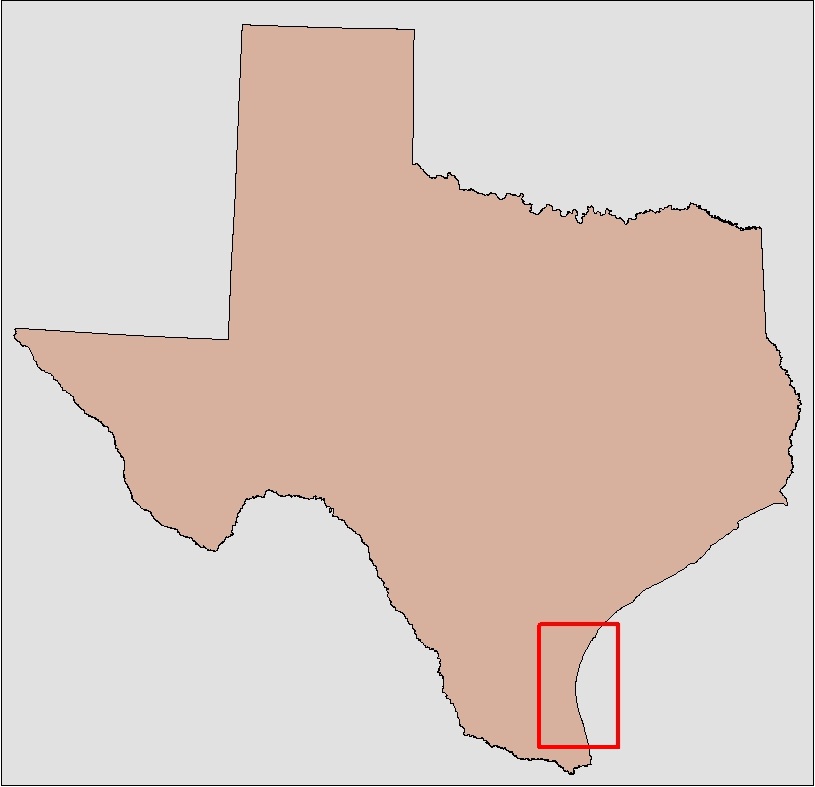 TOA Reflectance
Earth Observations
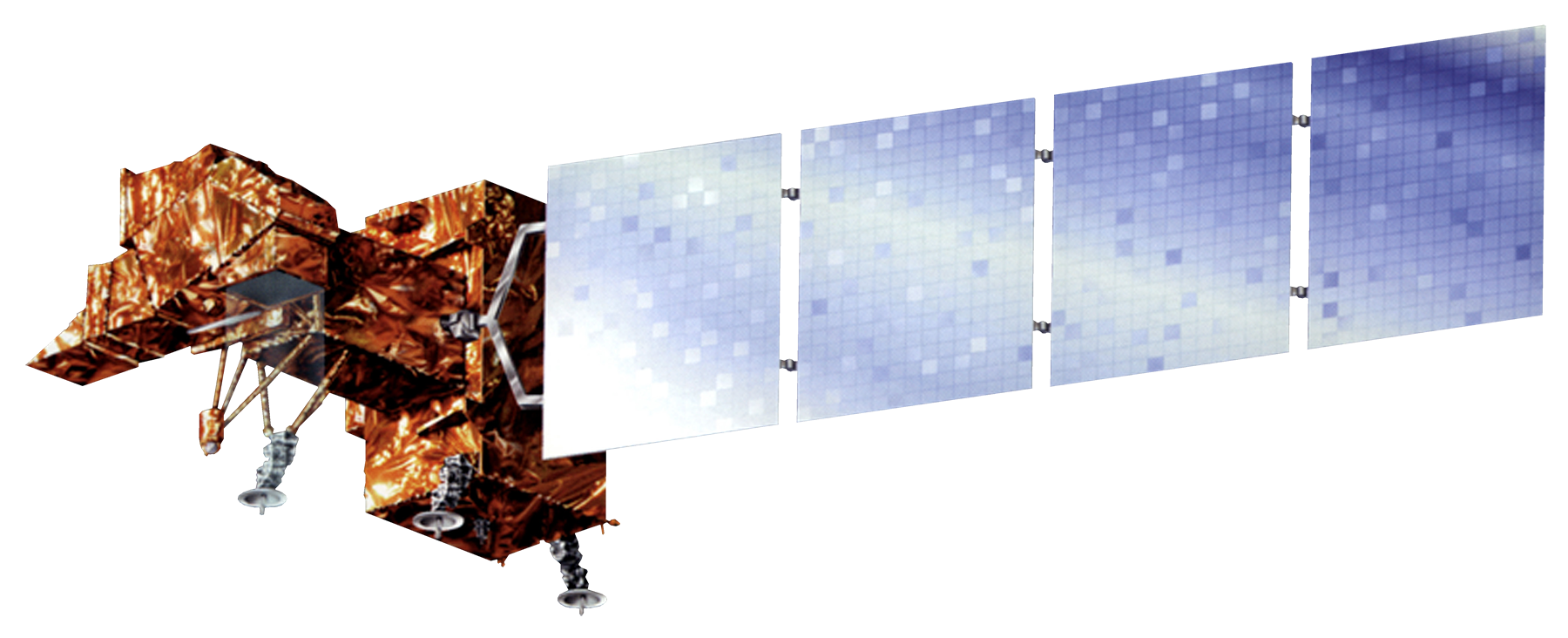 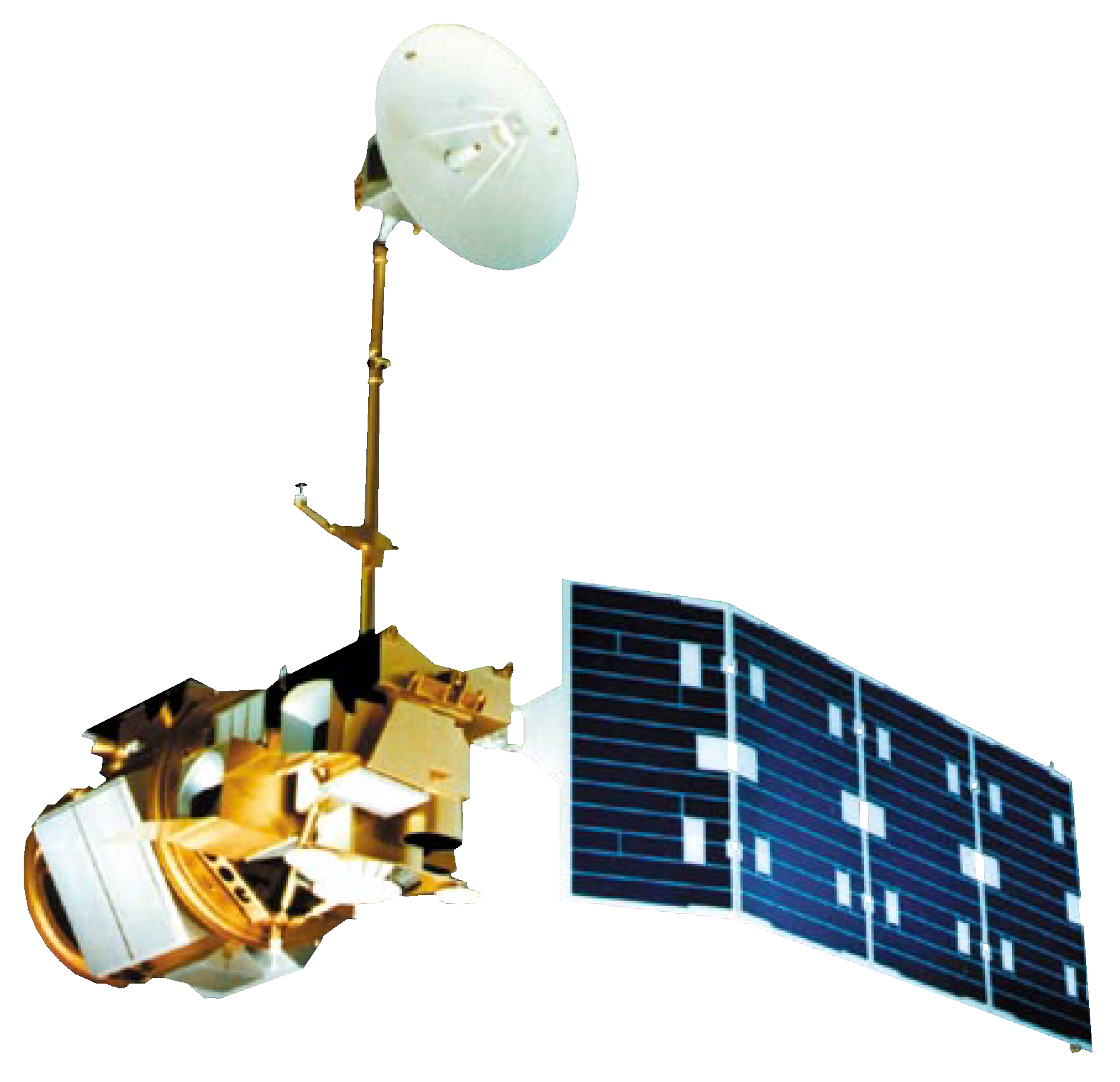 DN to TOA Radiance to Celsius
LULC Map
Landsat 5
Landsat 7
Conclusions
Results
TBD
TBD
Team Members
Project Partners
Acknowledgements
TBD
Dr. Bernard Eichold, M.D., Dr. PH
	Mobile County Health Department
Joe Spruce
	CSC, NASA Stennis Space Center
James “Doc” Smoot
	CSC, NASA Stennis Space Center
Dr. Kenton Ross
	NASA Langley Research Center 
Joe Meiman
	National Park Service
Dr. Dorina Murgulet
	Texas A&M, Corpus Christi, Texas
Georgina Crepps, Tyler Lynn, Rodrigo Pereira da Silva, and Ryan Schick
Previous Project Participants of the DEVELOP National Program at the Mobile County Health Department
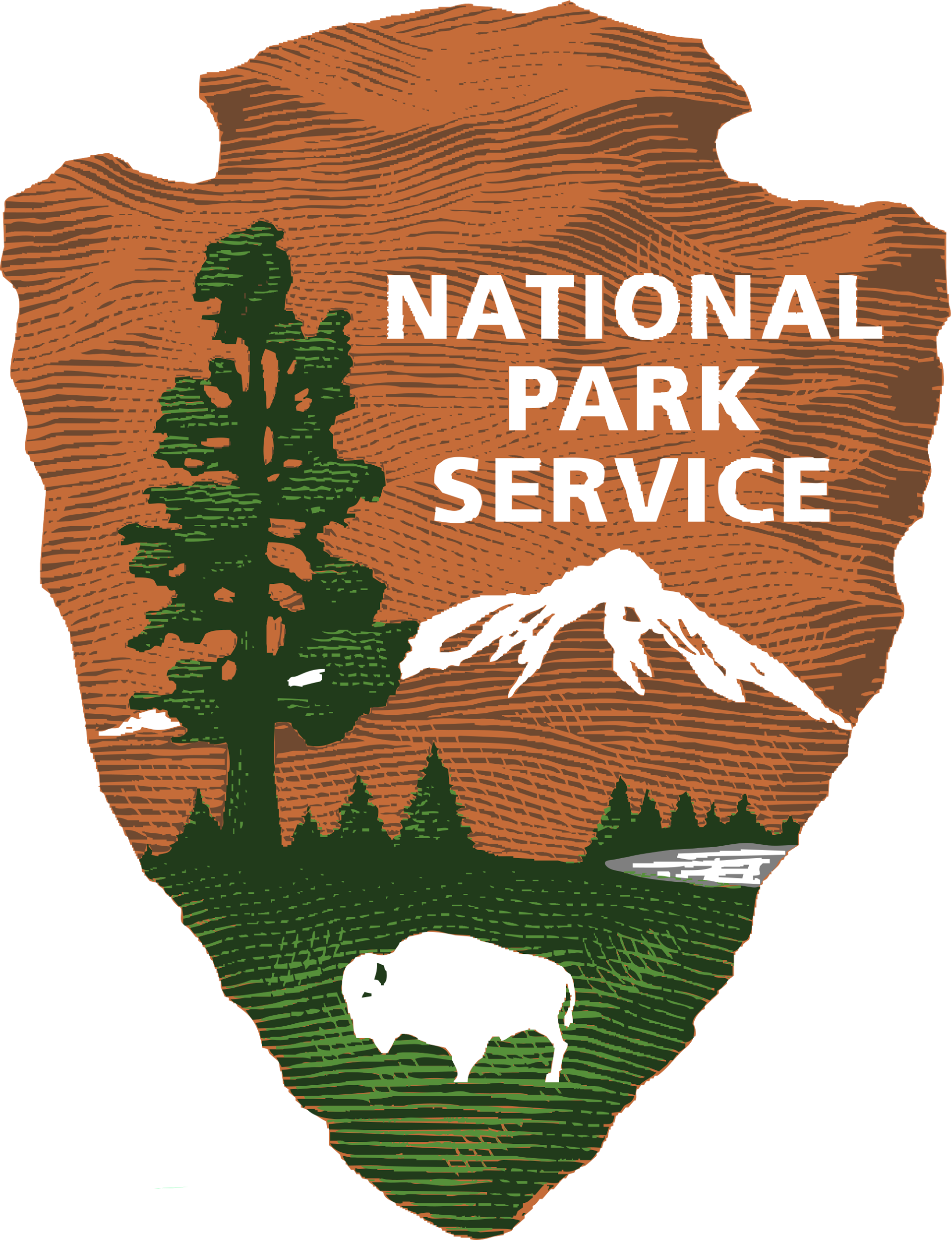 Mobile County Health Department